Awareness Creation on Medico-Legal Issues for Midwifery Professionals
Azeb Admassu 
                                                                                                           RNS,PMW,MPH,MSW
                                                                 Midwifery Education and Training coordinator
                                                                                                                              HRHD,MOH 
                                                                                                                             30 Dec.,2022
1
Out line
Introduction
Clarity on some terms 
Proclamation and regulations
Common  Medico-legal issues  
Conclusion
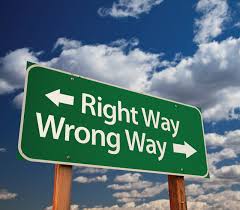 12/30/2022
2
Introduction 1/2
Medical ethics issue/complaint applications is worryingly increasing!
Medical malpractice/error/negligence claims against H.P or H.I may be raised based on;
Administrative law: regarding the license;
Civil law: either from contractual obligation or Extra-contractual  obligation; or
Criminal law: criminal obligation of the H.P or H.I
Labour (civil service) law: related with the futurity of the job
12/30/2022
3
Introduction 2/2
Anyone who has an Ethical claim against any H.I. or H.P may lodge an administrative claim to the Federal or the relevant Regional HPs Ethics Committee.
 The claim may be  by:
The ‘victim’ 
Family/spouse
Police
MOH or any Health administrative organ
The Court or Anyone interested party (it is a public health issue.)
12/30/2022
4
Clarity on some terms 1/2
Med-Mal (medical malpractice.) is defined as any act or omission by a health professionals  during treatment/management  of a client/patient that deviates from accepted norms of practice in the standard of practice/care  and causes an injury/death to the client/patient.
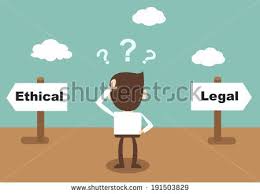 12/30/2022
5
Clarity on some terms 2/2
Medical error: An act of omission or commission in planning or execution that contributes or could contribute to an unintended result!
 
Negligence” is a failure to exercise appropriate and/or ethical ruled care expected to be exercised amongst specified circumstances. The area of offense law known as negligence involves harm caused by failing to act as a form of carelessness possibly with explanatory circumstances
12/30/2022
6
Proclamation and Regulations 1/7
Law of the land 
The FDRE CONSTITUTION
PROCLAMATION NO 661/2009 ( Jan 13, 2010)
COM REGULATION NO 299/2013( Jan 24, 2014)
COM REGULATION No. 189/2009; 
 THE 2004 FDRE CRIMINAL CODE, PROCLAMATION No.414/2004
THE 1960 CIVIL CODE OF ETHIOPIA
12/30/2022
7
Proclamation and Regulations 2/7
EFMHACA-CoM regulation NO- 299/2013, Article 52 on participant manual   

FMHACA-Council of Ministers Regulation No 299/2013, Article 77-professional confidentiality on participant manual
12/30/2022
8
Proclamation and Regulations 3/7
Duty to report

FMHACA CoM regulation no -299/2013 under article 95 clearly states that

Any person who believes that a health professional is unfit to practice or commits unprofessional conduct shall notify the appropriate organ
12/30/2022
9
Proclamation and Regulations 4/7
Ethical guidelines
Criminal law
Civil laws
Proclamations
Regulations
Directives
Standards
The laws are enacted on the basis of accepted standard in the medical community
12/30/2022
10
Proclamation and Regulations 5/7
12/30/2022
11
Proclamation and Regulations 6/7
12/30/2022
12
Proclamation and Regulations 7/7
12/30/2022
13
Common Medico-Legal Issues 1/3
Failure for referral /consultation 
Have no license/not renewed 
Using false license
Not accepting mistakes and reconcile
 lack of awareness about proclamation, regulations and directives
12/30/2022
14
Common Medico- legal issue 2/3
Professionals accusing’ each other
Lake of handover   
Denials and harsh ideas. 
Prejudice 
Inexperience 
Fatigue 
Dissatisfaction
12/30/2022
15
Common Medico- legal issue 3/3
Poor or no registration/recording 
Poor, bad or no communication (with the client, with the team/staff, with the client family…)
Poor or no positive relationship with client/patient  
Lack of professional skill, knowledge &Attitude 
Lack of medical equipment (resource) 
Above/under the scope
12/30/2022
16
Conclusion
Have knowledge about health low 
Respect clients right and need 
Be honest for your profession 
Love your profession 
Be responsible  for your health service 
Develop/have  a culture of recording &reporting 
Develop positive communication with client, client family and coworkers  
Request support if you face any unethical condition
12/30/2022
17
Midwifery is not just a profession;
                       it's a calling
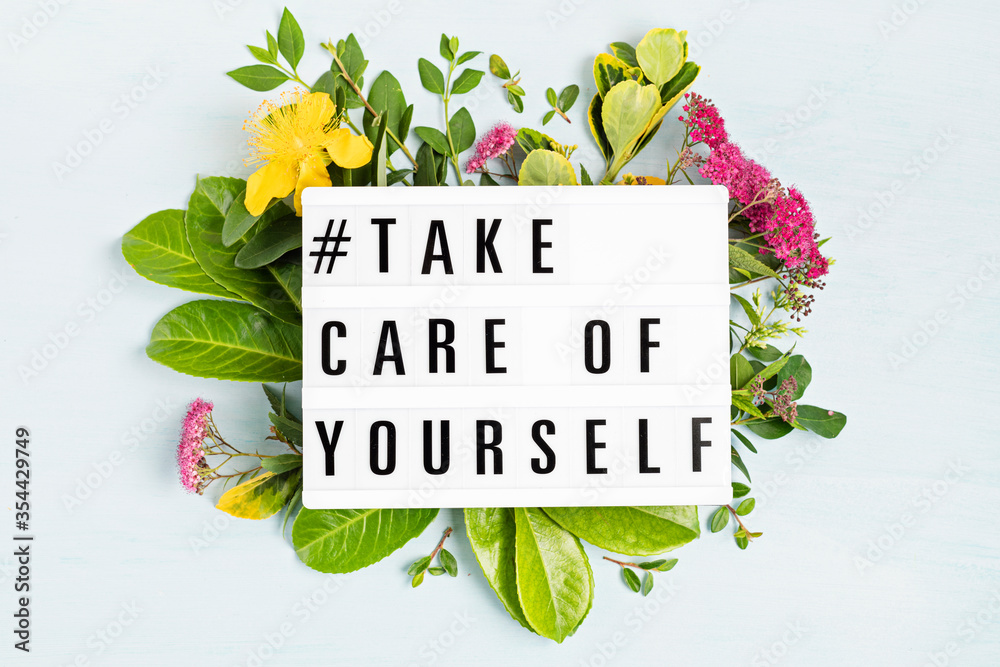 12/30/2022
18
Thank you
12/30/2022
19